ТЕОРІЯ ТА ПРАКТИКА ПРИЙНЯТТЯ УПРАВЛІНСЬКИХ РІШЕНЬ В СОЦІАЛЬНІЙ РОБОТІ
ПРЕЗЕНТАЦІЯ КУРСУ
Мета курсу:
оволодіння студентами сукупністю теоретичних знань та практичних навичок у галузі теорії прийняття рішень, загальної теорії прийняття рішень з використанням науково- обґрунтованих підходів, прийняття рішень в умовах визначеності та невизначеності, основ критеріального аналізу в контексті особливостей соціальної роботи.
ПРОБЛЕМНІ ПИТАННЯ КУРСУ
Основні риси теорії прийняття рішень. 
Загальні поняття про управлінське рішення. 
Психологічний аспект прийняття управлінських рішень. 
Місце людського фактора у процесі прийняття рішень. Особистісні фактори: прийняття управлінських рішень: психічні процеси, психічні стани й психічні властивості. 
Класифікації стилів прийняття рішень.
Управлінська інформація в менеджменті соціальної роботи та її види. 
Роль управлінських рішень в менеджменті соціальної роботи.
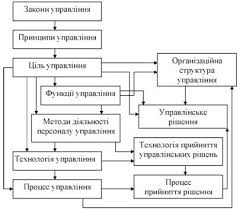 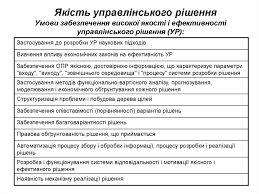 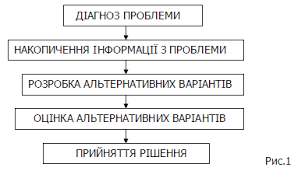